VOCABULARY CELEBRATION
10-22-13
FRUGAL
(adjective) 
-penny-pinching, penny-wise, cheap, stingy
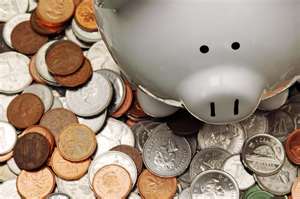 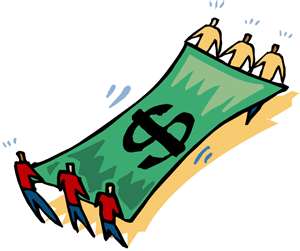 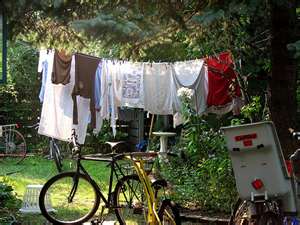 MELANCHOLY
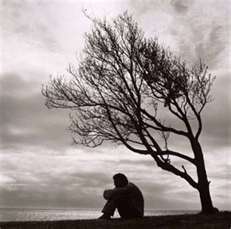 (adjective) – 
Sad, depressed, miserable
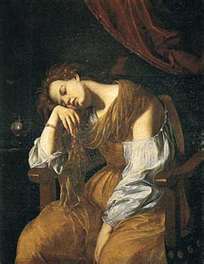 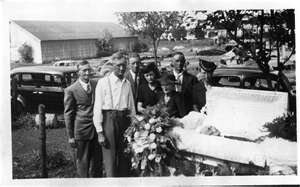 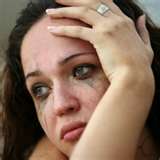 INTRIGUE
(verb)
 –  to puzzle or excite the curiosity, capture your imagination
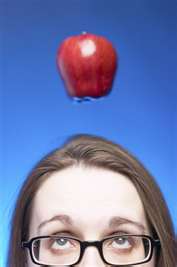 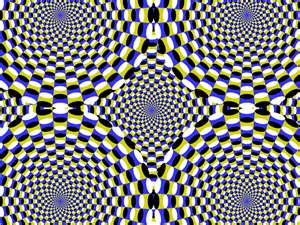 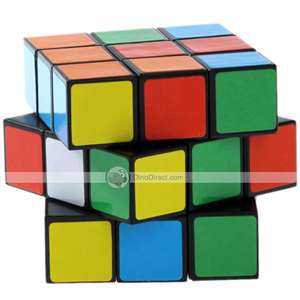 PERUSE
(verb) 
- to read thoroughly and examine carefully
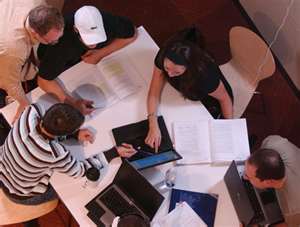 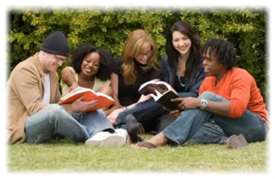 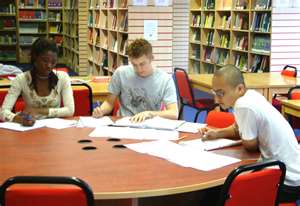 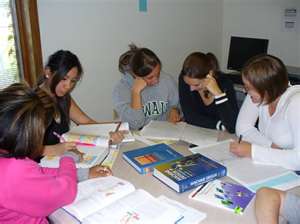 ANGUISH
(noun, verb) 
- (n) great suffering, distress, or pain;
 (v) to be deeply tormented by pain or sorrow
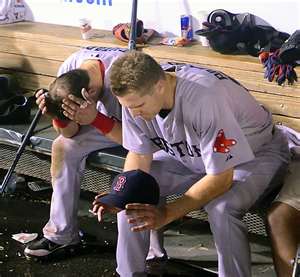 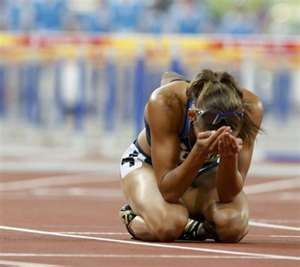 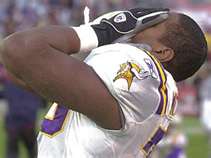 COMPLY
- to yield to a request or command Follow Directions
(verb)
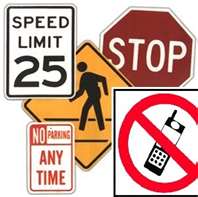 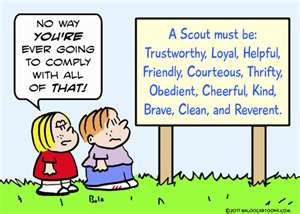 Flustered
Nervous, anxious, worried, uncomfortable
Verb
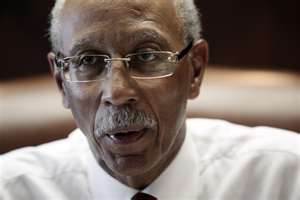 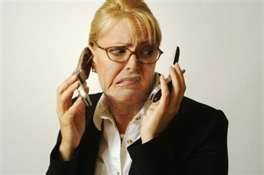 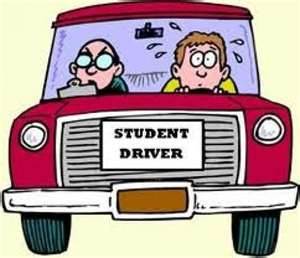 Sporadic
Irregular, inconsistent, not frequent
Adjective
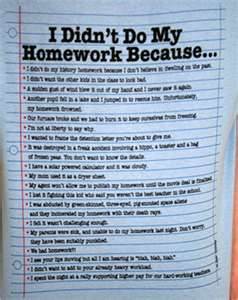 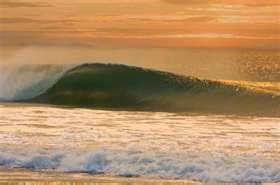 Gaunt
Extremely skinny, bony,  similar to anorexic
Adjective
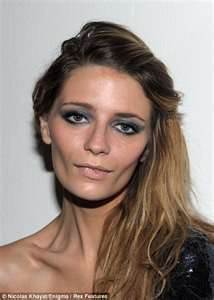 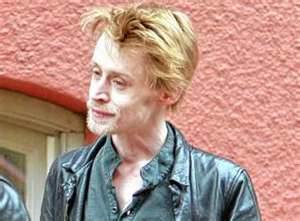 SKITTISH
(adjective)
 - extremely nervous and easily frightened; 
shy or timid; extremely cautious;
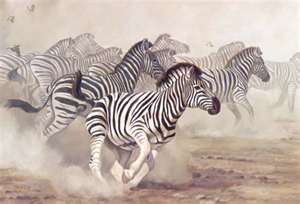 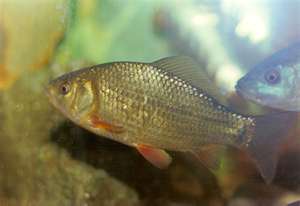 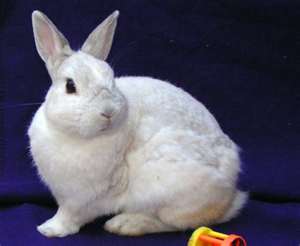 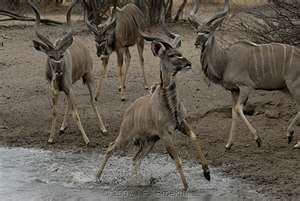